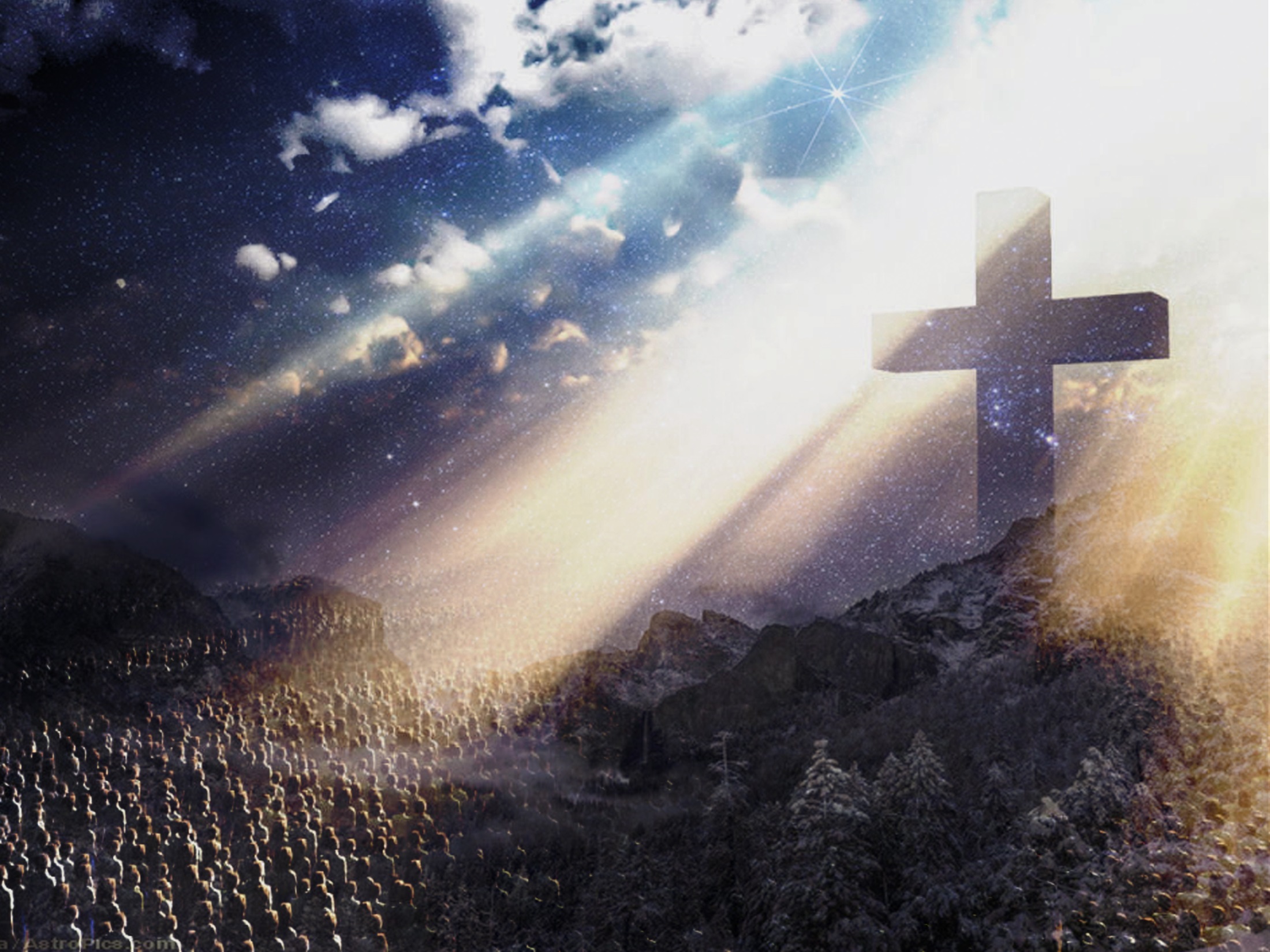 GONE BUT LIVING
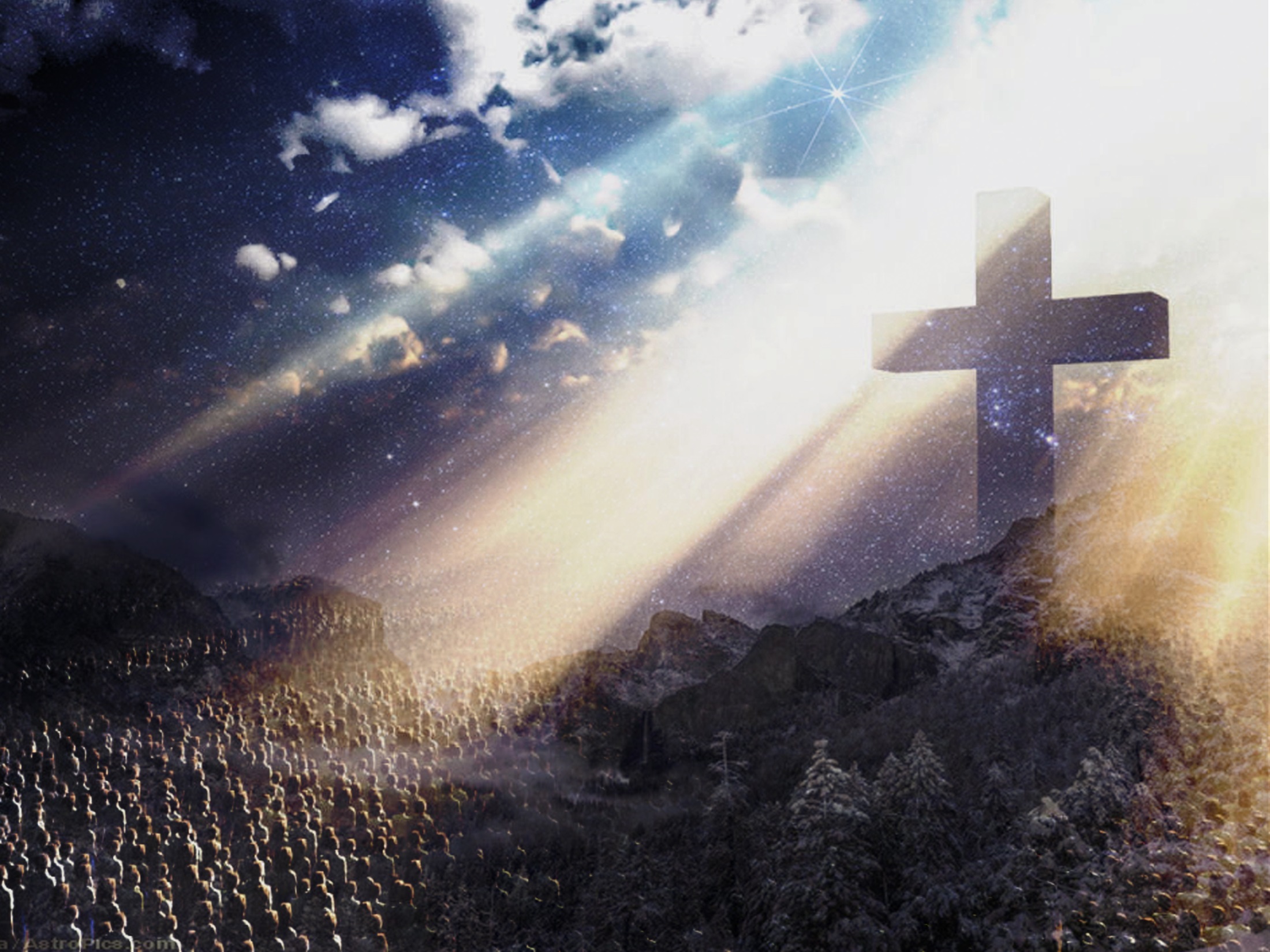 He’s gone but he’s living in the hearts of a family who loved him and treasure the memories.He’s gone but he’s living with the Father who loves him in a home that is his forever.
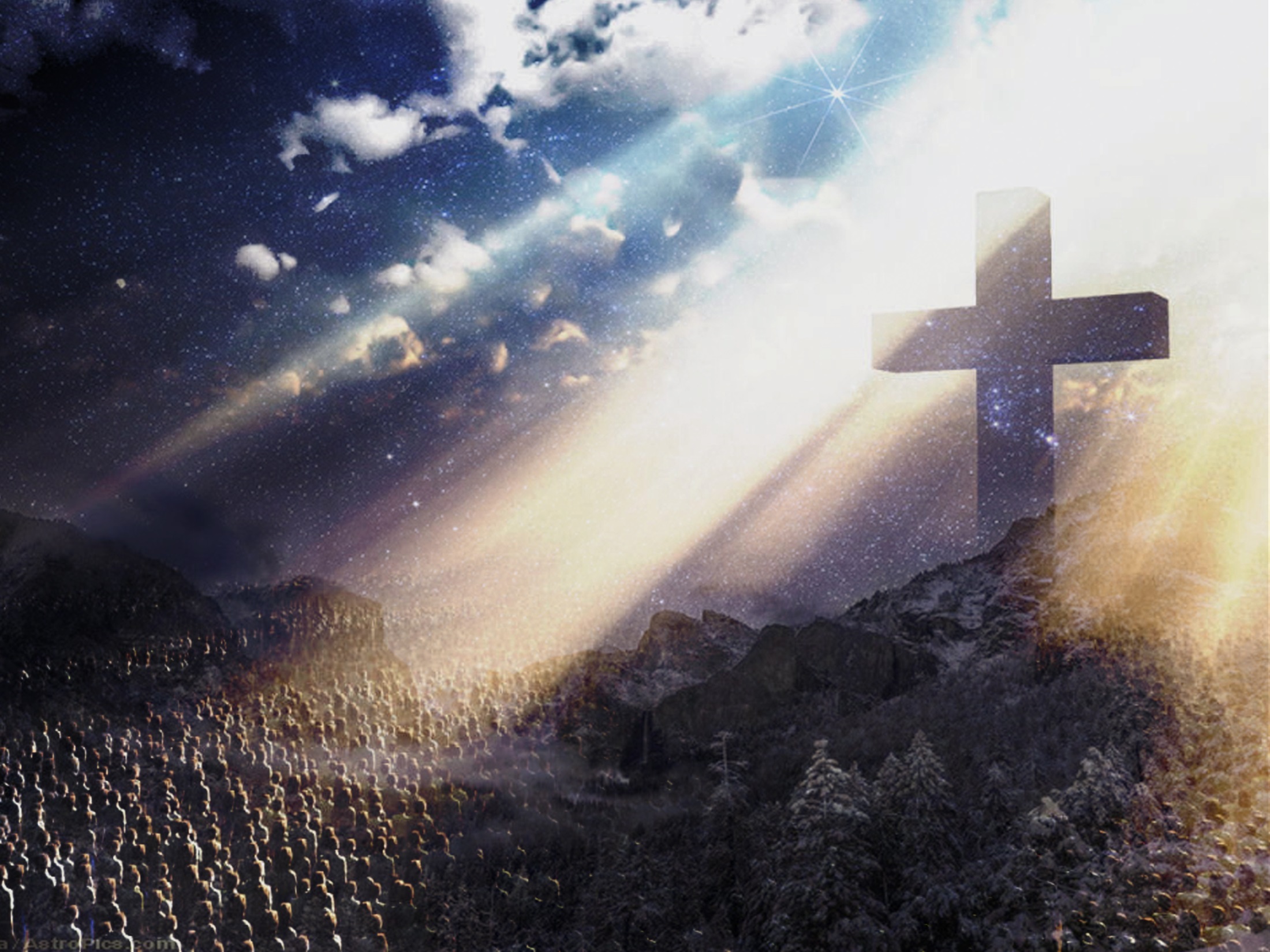 The hardest of times are the times when a family
says goodbye to someone they love.
We long to know why, long to know how
one with such life is now gone.
But along with the tears, the memories and fears 
we remember the voice of the Lord:
“Come to me now, live with me now.
I’ve prepared a home that is yours.”
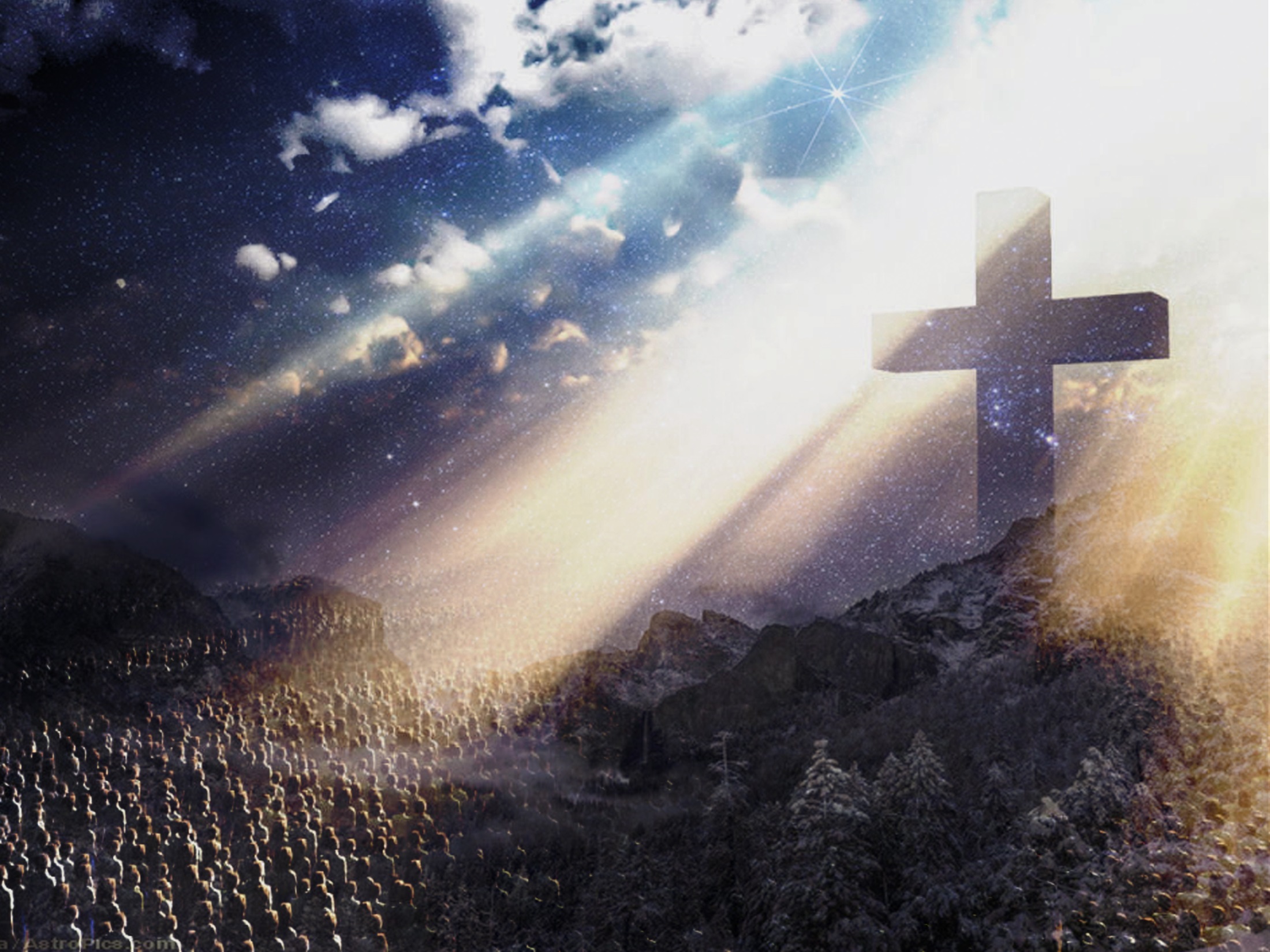 He’s gone but he’s living in the hearts of a family who loved him and treasure the memories.He’s gone but he’s living with the Father who loves him in a home that is his forever.
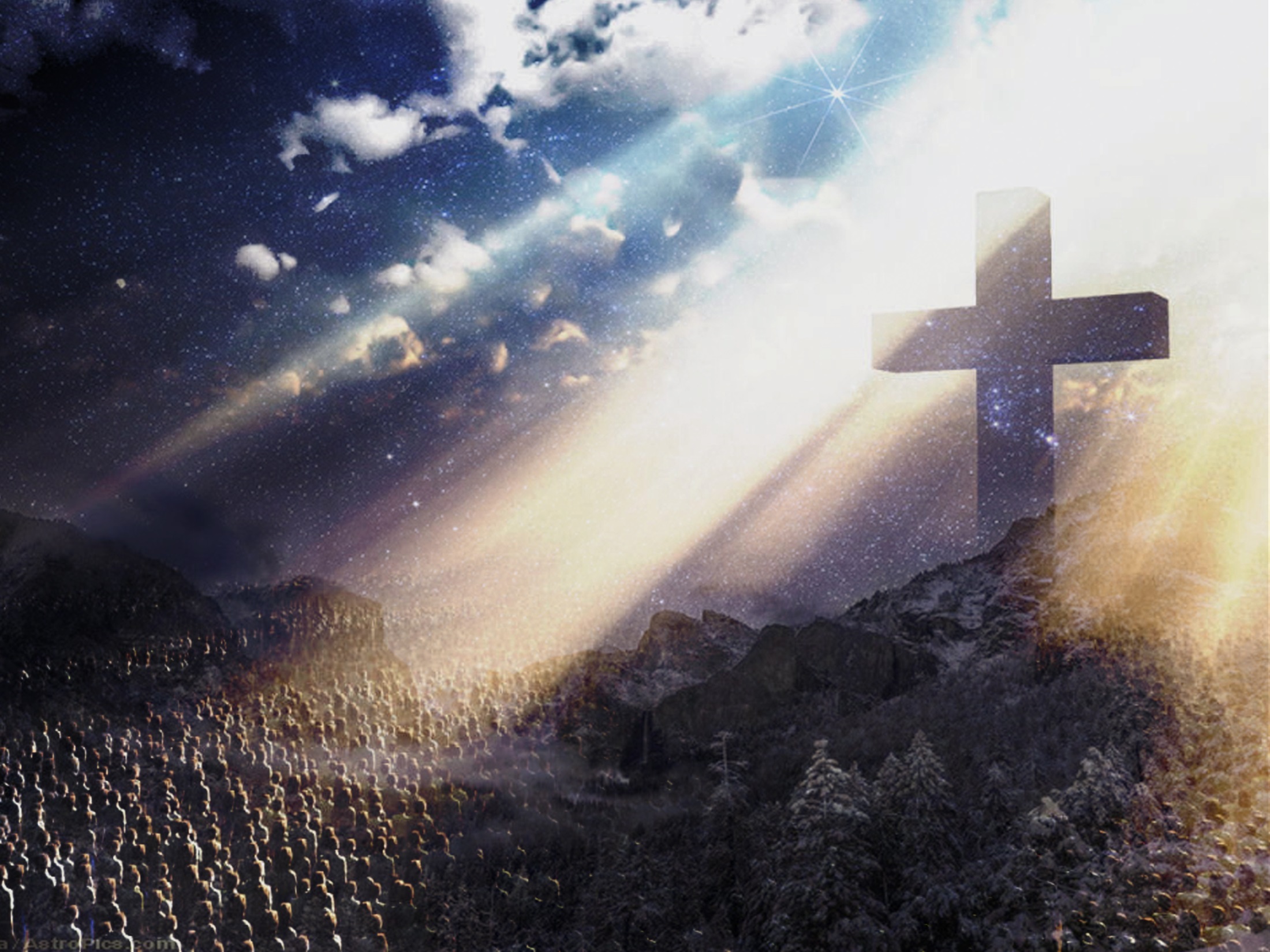 As time passes on the feelings remain, 
the lingering sorrow and loss:
that place in the heart, 
an emptiness now, 
the memories vivid and close.
But along with the sadness and questioning pain
the words of the Lord set us free:
“I am the Life, I am the Way.
Come to the Father by me.”
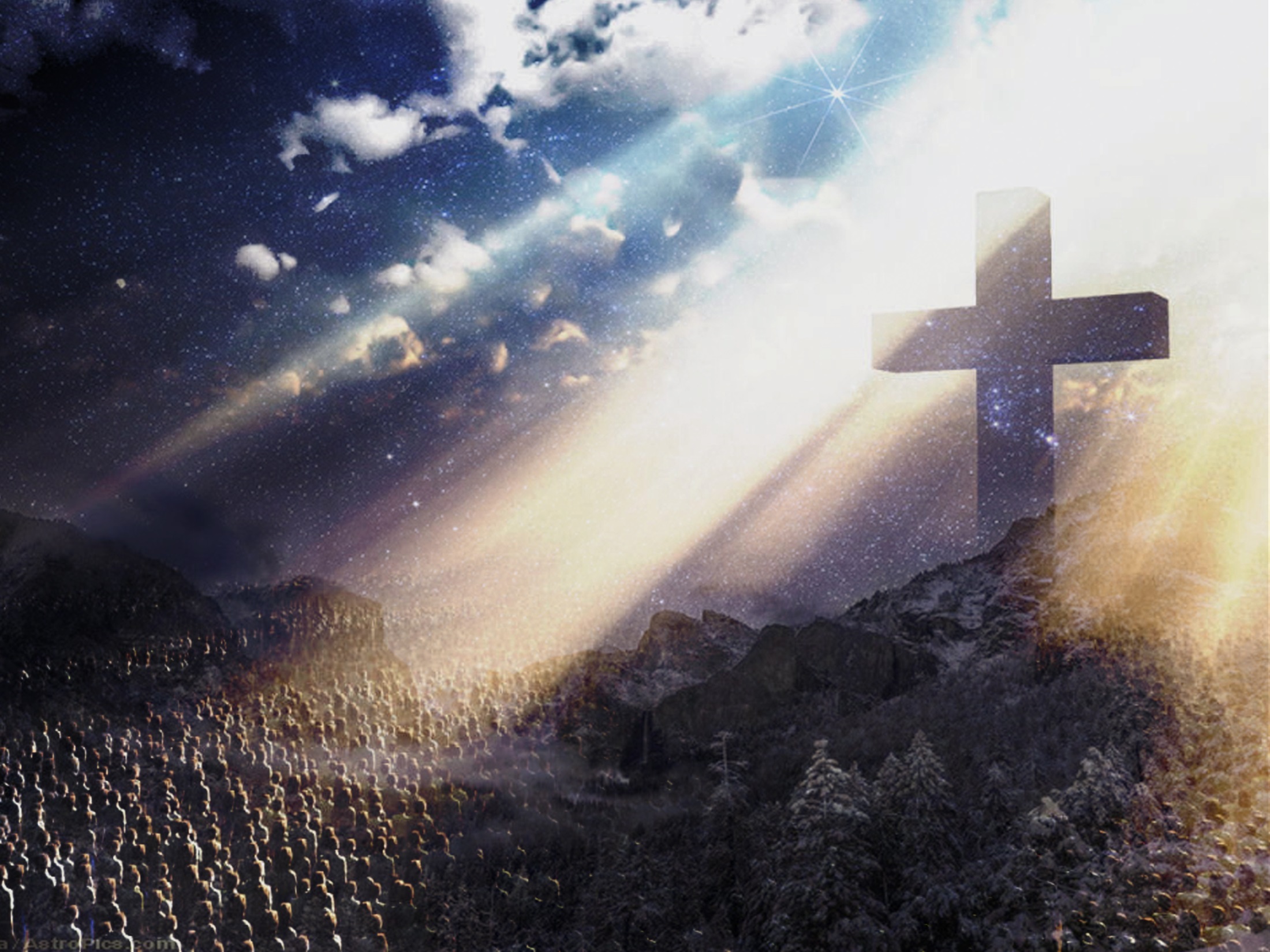 He’s gone but he’s living in the hearts of a family who loved him and treasure the memories.He’s gone but he’s living with the Father who loves him in a home that is his forever.